Ontogeneze
lidské
motoriky
© Tom Vespa
Ontogeneze
je proces, kterým prochází jedinec od splynutí pohlavních buněk až po dospělost.


Ontogeneze spolu s fylogenezí patří do evoluční biologie.
Zákony ontogeneze člověka
celistvosti a jednoty organismu (změny motorických funkcí jsou v úzké souvislosti se změnami tělesnými a psychickými)


nezvratnosti a neopakovatelnosti (vývoj probíhá po etapách a jejich sled je nezvratitelný)


diferenciace a specializace (postupem věku dochází k účelové diferenciaci motoriky, vzrůstá interindividuální variabilita)


nerovnoměrnosti (velikost vývojových změn neprobíhá rovnoměrně – zhruba ve fázích vzestupu, kulminace a involuce, regrese)
© Tom Vespa
Zákony ontogeneze člověka
jednoty biologického a sociálního (vývoj lidského organismu probíhá jako proces socializace)

asynchronie (vývoj všech změn organismu probíhá sice podle zákona celistvosti, ale asynchronně. Střídá se období akcelerace a relativního klidu, senzitivní období)
© Tom Vespa
Sekvenční pravidla
motorického vývoje
cefalokaudálního trendu (vývoj motoriky postupuje od hlavy k dolním končetinám)

centrálně periferního trendu (vývoj motoriky postupuje od centra těla k periferii)

recipročního propojení (princip pro udržování rovnováhy v protikladných částech těla při složitější činnosti, např. na nejnižší úrovni flexory - extenzory)

funkční asymetrie (vývoj směřuje k funkční asymetrii – pohybové lateralitě)

individualizace (vývoj jedince je jedinečný a neopakovatelný ve všech jeho znacích a projevech)

autoregulační fluktuace (vývoj motoriky probíhá za náhodného střídání fází progresivního vývoje a relativní stabilizace).
© Tom Vespa
Věková období dle Příhody
kojenec               			0 – 1           
batole                 			1 – 3         
předškolní věk      		3 – 6
ml. školní věk       		6 – 11   prepubescence
st. školní věk       			11 – 15  pubescence
ml. dospělost       			15 – 20  postpubescence	 
mecítma             			20 – 30	
životní stabilizace a vyvrcholení	30 – 45	adultum
střední věk           			45 – 60
starší věk             			60 – 75	
kmetství               			75 – více
© Tom Vespa
Období prenatální
Před narozením člověka. Již v 1. měsíci se začíná formovat tělesná stavba i svalové skupiny, první pohyby). Od 4. měsíce intenzivnější pohyby – stupňují se.
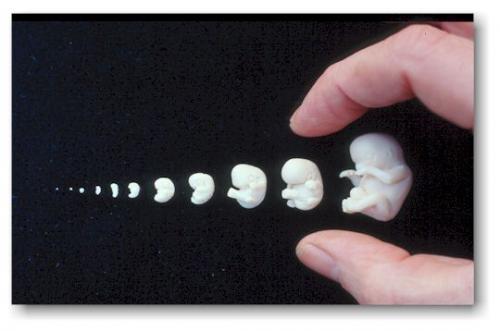 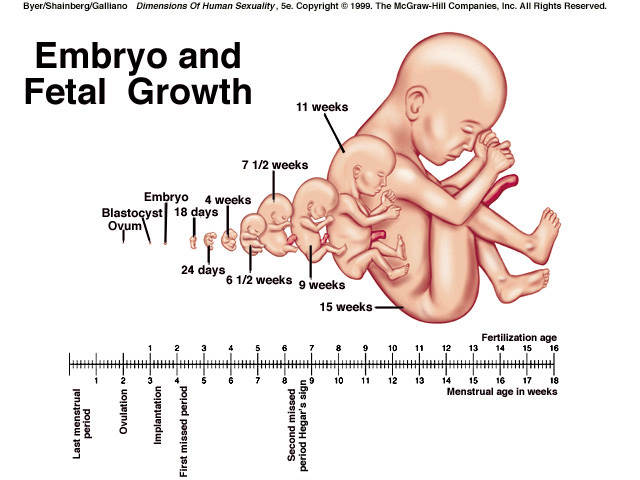 © Tom Vespa
Období novorozenecké – do 1. roku
Po narození má páteř kyfotický tvar – mírně zaoblený oblouk, na těle jsou rudimenty – zbytky fylogenetického vývoje, např. kostrč

reflexy pro udržení života, dítě si je neuvědomuje:
sací reflex
Robinsonův reflex 	-( uchopovací reflex)
Reflex chůze 	– ucítí – li dítě na chodidlech tlak, začne šlapat nohama  začne intenzivně pohybovat nohama, rukama
Reflex plavací 	– ve vodním prostředí začne pohybovat rukama a nohama
Šíjový reflex 	- otáčí hlavu na stranu natažené ruky, druhou krčí – „šermíř“


Postnatální reflexy trvají 3 – 4měsíce, poté vyhasínají
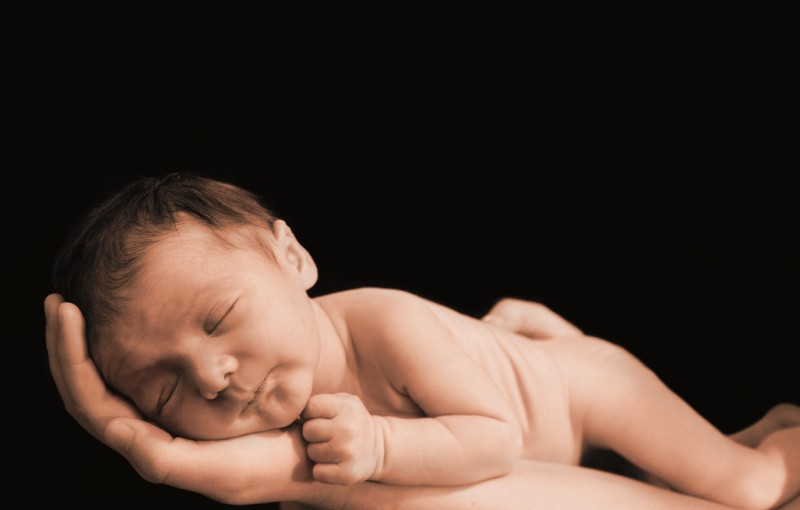 © Tom Vespa
Období novorozenecké – do 1. roku
Cefalokaudální vývoj 
 1. měsíc 	- zvedá hlavičku
 2., 3. měsíc 	- pozoruje okolí, pase koníčky 
 4. měsíc 	- lozí
 6. měsíc 	- sed
 8.- 9. měsíc 	- staví se, nejdřív s pomocí
 10. – 12. měsíc - umí stát, první kroky, krůčky na plných chodidlech
 začíná se formovat krční lordóza, hrudní kyfóza – sedem, a bederní lordóza. Vyvíjí se esovitý tvar páteře
© Tom Vespa
Období batolecího věku  1 – 3 roky
Zpočátku při chůzi padá, ale ne nebezpečně. Lokomoce se zdokonaluje, ve 3. letech umějí děti chodit jistě.

a) prvky chůze: -
 2 roky - po špičkách, ještě přísunná chůze do schodů
 3 roky - střídavá chůze po schodech, poskoky 
 2 - 3 roky -  cupitavý běh, ale neumí spojit běh se skokem ( rozběhne se, zastaví a pak teprve skočí). Špatný odhad, velká odvaha, nepružné skoky

b) házení a chytání
 jemné pohyby se učí cefalokaudálně ( loket – zápěstí – prsty)
 přeleze překážku do pasu, umí chodit, běhat, ale rádo se ještě vrací k zemi – rádo si hraje v sedě na zemi
© Tom Vespa
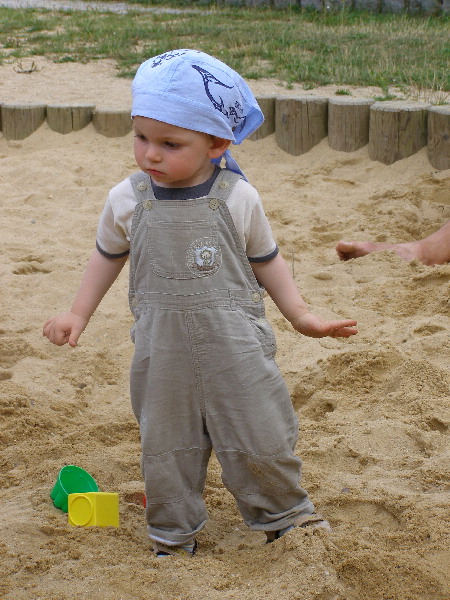 Období batolecího věku  1 – 3 roky
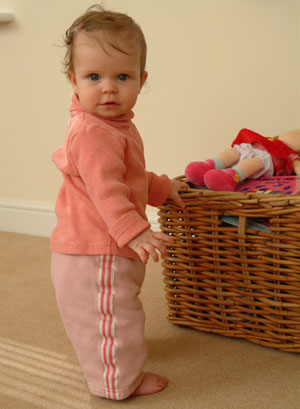 © Tom Vespa
Období předškolního věku 3 – 6 let
Dále se rozvíjejí základní pohybové dovednosti jako běh, učí se skoku a hodu. Má rádo míčové hry, zdokonalování v chytání a hodech.
Základy k některým sportovním disciplínám – 5.rok prvky gymnastiky, lyžování,plavání, bruslení, jízda na kole.

Biologický vývoj: 
 dále se formuje tvorba páteře
 dbát na správné držení těla
 cvičení – napodobování nějaké činnosti nebo zvířátka
 páteř a kosterní systém jsou pružné- možnost tvarování a vytvoření návyku
© Tom Vespa
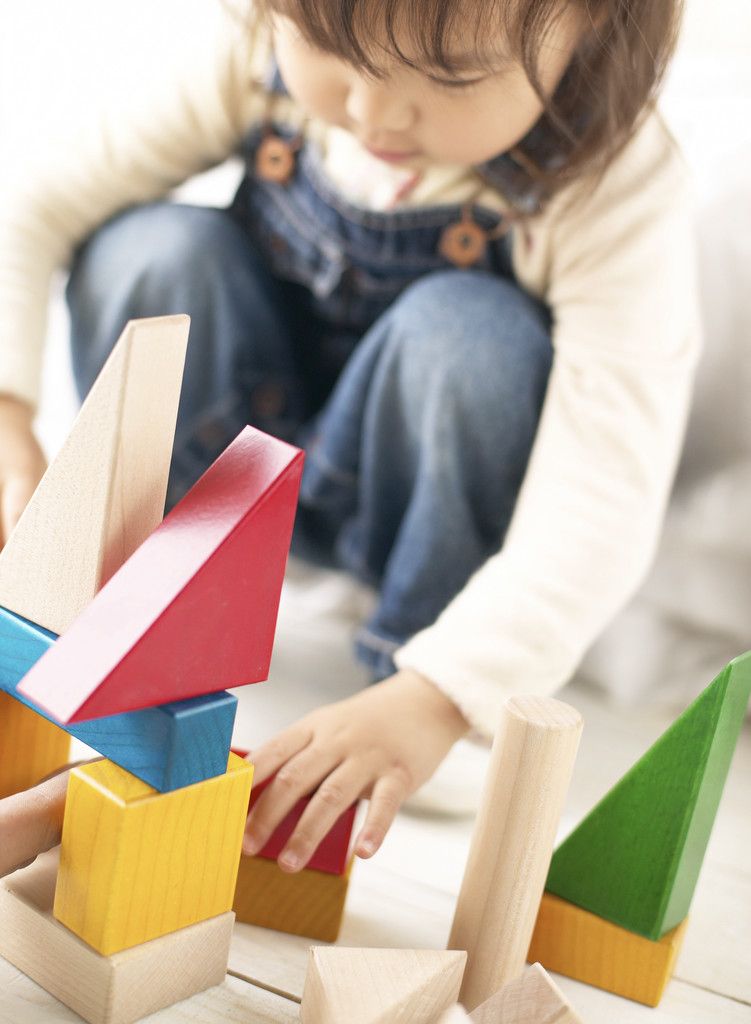 Období předškolního věku 3 – 6 let
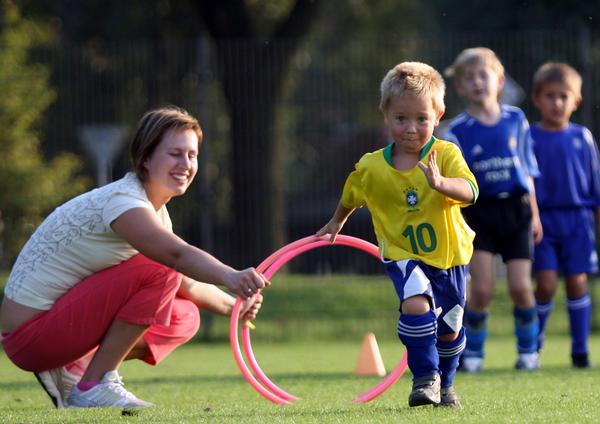 © Tom Vespa
Období prepubescence 6 – 11 let
Mladší školní věk – tzv. 2. dětství
 školní docházka – znamená pro dítě určité pohybové omezení
 biologická zralost pro školní docházku – FILIPÍNSKÁ míra = dítě si má dosáhnout přes hlavu na boltec ucha protilehlé ruky
 zdokonalují se pohybové dovednosti, rozvíjí se obratnost a koordinace
 učíme základní sportovní dovednosti – herní činnost, skoky, přeskoky, přelézání překážek….s náčiním, rovnováha…

Starší školní věk – 8 – 11 let 
 zlepšení celého vývoje motoriky
 zahajuje se většina sportovních disciplín
 nemají schopnost se soustředit dlouho na jednu činnost
 příprava by měla být co nejvšestranější – všestranný pohybový rozvoj
© Tom Vespa
Období prepubescence 6 – 11 let
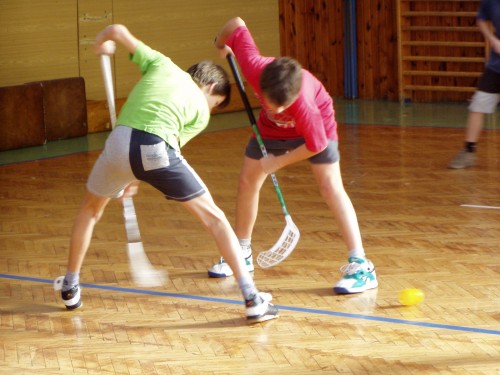 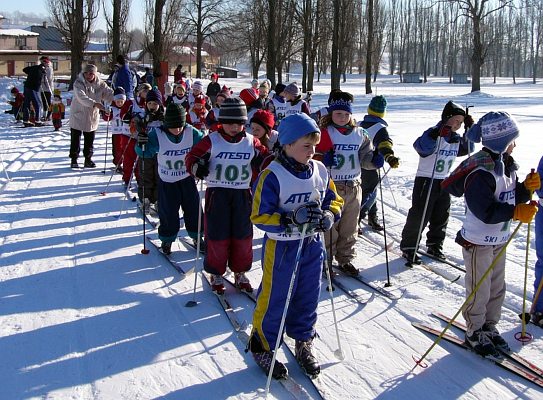 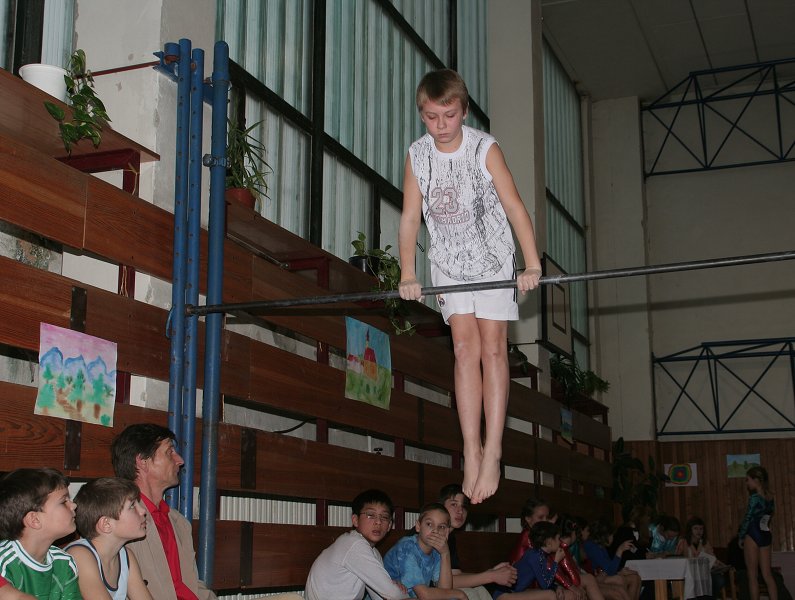 © Tom Vespa
Období pubescence
11 – 15 let
nástup činnosti pohlavních hormonů.
 děvčata 1,5 – 2 roky náskoku
 výrazný negativní vliv na motoriku mají disproporce v růstu, projevuje se diskoordinací pohybů, zhoršením obratnosti a silové schopnosti, přesnosti a plynulosti pohybu, motorickým neklidem. 

Vrchol negace je u děvčat ve 13 u chlapců ve 14 – 15. 

Pravidelná tělesná výchova v pubertě tlumí negativní projevy v motorice. 

Na konci tohoto období můžeme pozorovat typicky ženskou a mužskou motoriku. 
- Žena: zaoblenost a plynulost pohybu. 
- Muž: silový projev.
© Tom Vespa
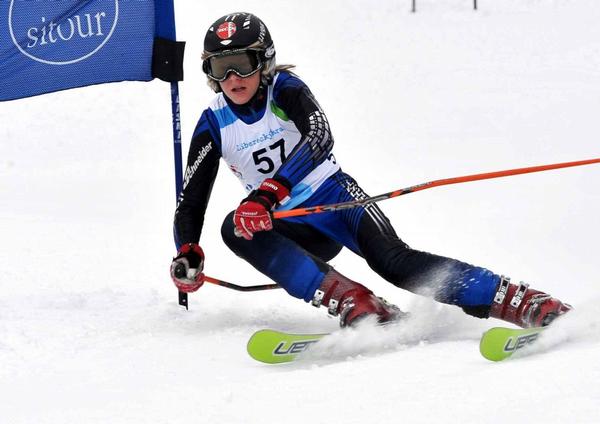 Období pubescence
11 – 15 let
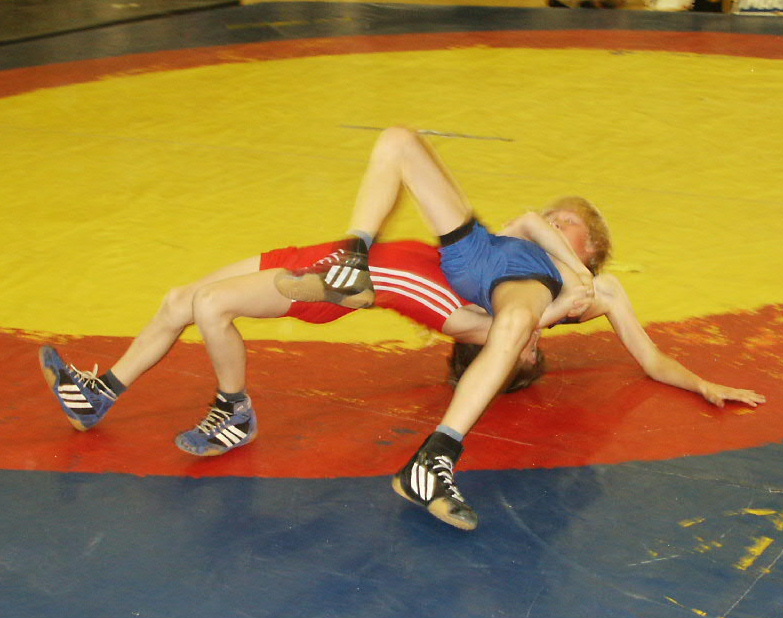 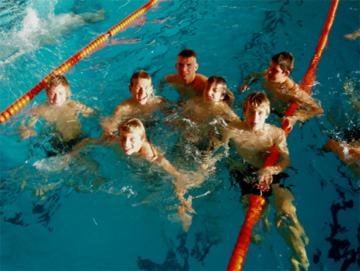 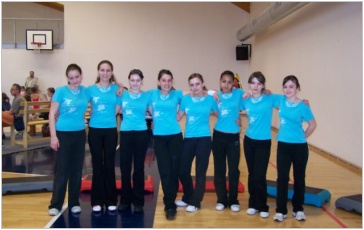 © Tom Vespa
Období postpubescence
15 – 20 let
mizí anatomické disproporce a diskoordinace motoriky předchozího období. 

 nastupuje období vrcholu motorické aktivity života člověka, 

 chlapci výkonnostně jasně převyšují dívky - výrazné rozdíly zejména v lokomočních pohybech a činnostech využívající velké svalové skupiny.

 trénované ženy předčí ve speciální výkonnosti muže, ženský pohyb vyniká ladností nad pohybem mužů.
© Tom Vespa
Období postpubescence
15 – 20 let
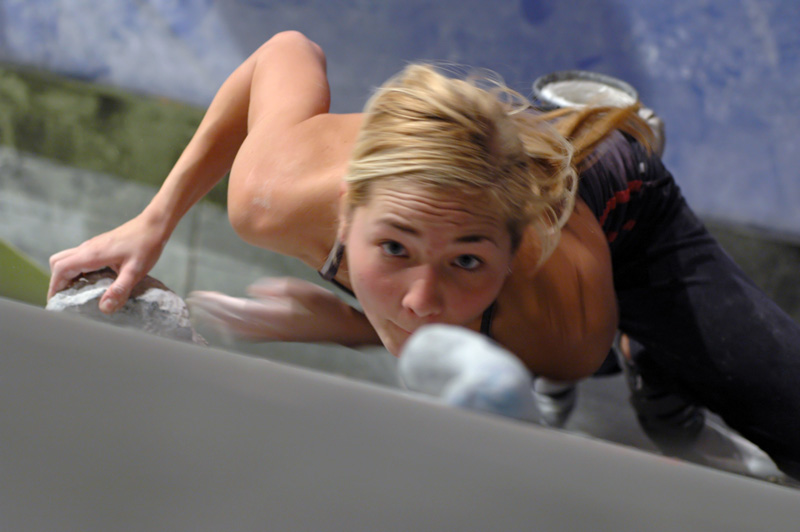 © Tom Vespa
Období mecítma
20 – 30 let
motorická výkonnost je značně diferencovaná především v závislosti na somatotypu, zaměstnání, trénovanosti a životosprávě jedince. 

 výrazný pokles výkonnosti nastává již v tomto období u jedinců s hypokinetickým způsobem života.

 nejlepší předpoklady pro rozvoj maximální úrovně 
 rychlosti a obratnosti jsou kolem 20. roku
 pohyblivosti 23. roku a síly
 vytrvalosti mezi 26. – 30. rokem života.
© Tom Vespa
Období mecítma
20 – 30 let
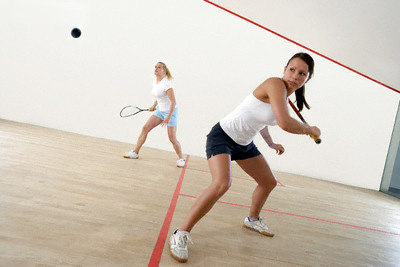 © Tom Vespa
Období adultum
30 – 45 let
mezi jedinci značné motorické rozdíly v závislosti na vlivu prostředí.

 úroveň jednotlivých motorických schopností přirozeně klesá (rychlost, obratnost, pohyblivost), tréninkem lze udržet vysokou úroveň síly a vytrvalosti (do 6. decenia). 

 techniku pohybu lze zlepšovat i v tomto období.
© Tom Vespa
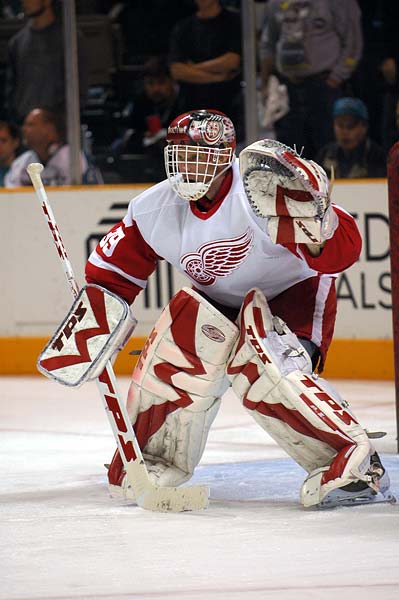 Období adultum
30 – 45 let
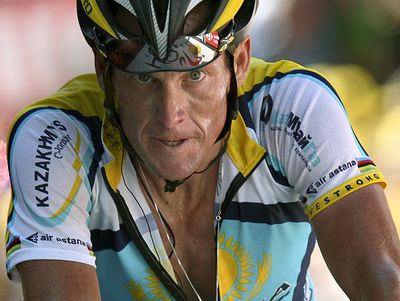 © Tom Vespa
Období středního věku 45 - 60 let
dochází k přirozenému poklesu úrovně všech pohybových schopností a motorické výkonnosti, úroveň poklesu lze snížit trénovaností.
Období stáří
60 – 75 let
dochází k značným změnám v motorice, projevující se poklesem tempa
 pohybů, strnulostí a neplynulostí pohybů, ztrátou pohybové harmonie. 
Tyto znaky tzv. stařecké motoriky lze vhodnými formami tělesné aktivity oddálit často až do 8. decenia.
© Tom Vespa
Období středního věku 45 - 60 let
Období stáří
60 – 75 let
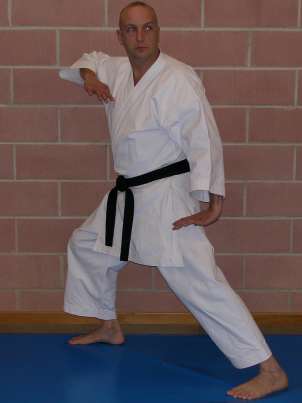 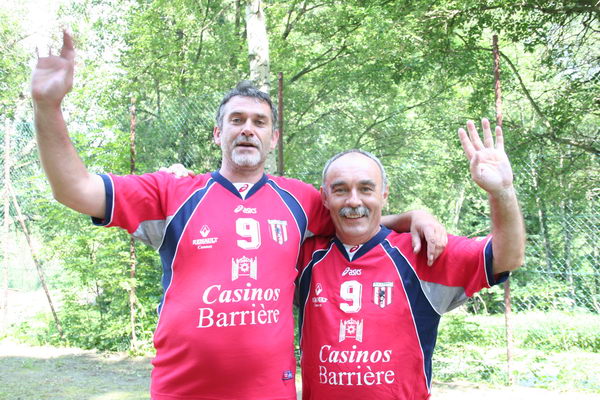 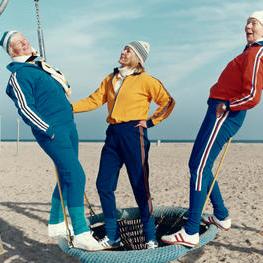 © Tom Vespa
Období kmetství
75 – ... let
pokles motoriky je již nevyhnutelný, rozdíly mezi trénovanými a netrénovanými jedinci mizí
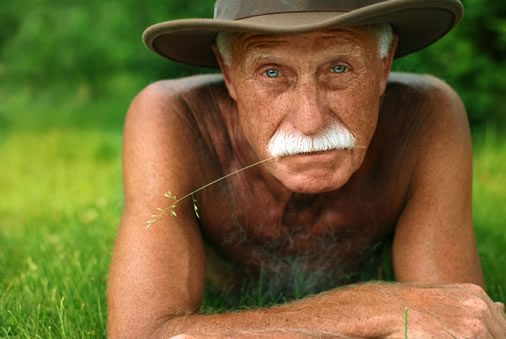 © Tom Vespa